KHỬ KHUẨN – TIỆT KHUẨN
TS LÊ NGỌC CỦA
KHÁI NiỆM
Làm sạch: loại bỏ hoàn toàn chất ngoại lai ra khỏi dụng cụ
Khử khuẩn (Disinfection): loại bỏ hầu hết VSV nhưng ko diệt bào tử
Khử khuẩn mức độ thấp:  VK, 1 số virus và 1 số nấm
KK mức độ TB: VK lao, hầu hết VK, virus và nấm
KK mức độ cao: diệt mọi loại VSV trừ bào tử
Tiệt khuẩn (Sterilization): tiêu diêt VSV + bào tử
YẾU TỐ Ảnh hưởng KHỬ KHUẨN-TiỆT KHUẨN
Số lượng và vị trí tác nhân gây bệnh:  làm sạch D. Cụ  (kỹ đ/v khe rãnh) trước khi KK & TK
Khả năng đề kháng của VSV  chọn lựa HC, Th. Gian tiếp xúc và nồng độ
Yếu tố VL & HH: 
pH : Glutaraldehyde (>7); Hypoclorite (pH<7)
Độ ẩm: EtO, Formaldehyde
Độ cứng  giãm KK, TK
Chất HC & VC  giãm KK, TK
Biofilm: sx do Staphylococcus, TK gram(-)
PP TK & KK cho các loại DC
DC cần TK (DC thiết yếu): xâm nhập mô hay mạch máu: DC phẫu thuật, cấy ghép, kim, catheter/mạch máu, tiết niệu
HC: glutaraldehyde 2%, H2O2 6%, EtO, acid peracetic
DC KK mức độ cao (DC bán thiết yếu): tiếp xúc niêm mạc và vùng da bị tổn thương như DC nội soi tiêu hoá, nhiệt kế, DC gây mê & Hô hấp trị liệu 
HC: nt, acid peracetic 0,2% (peroxyacetic acid) (ngăn ngừa biofilm) 
PP Pasteur (nhiệt # 75 độ C)
Rửa loại HC: H2O KK, or H2O thường + Cồn 70
Ống nội soi ổ bụng, ổ khớp: Tk or KKMĐC
Phương pháp tiệt khuẩn
Hấp ướt (steam sterilization): 121o /15’ min, thay đổi theo kích cỡ
Hấp khô : 170 o/2 h
Et-O: 37 o/5h; 55 o/3h
Giám sát kiểm tra chất lượng DC TK
Chỉ thị sinh học: spore strip
Chỉ thị : nhiệt độ, áp suất
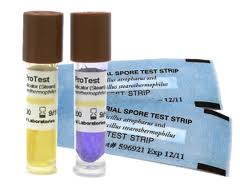